Digitala verktyg för din ekonomi
Swedbank
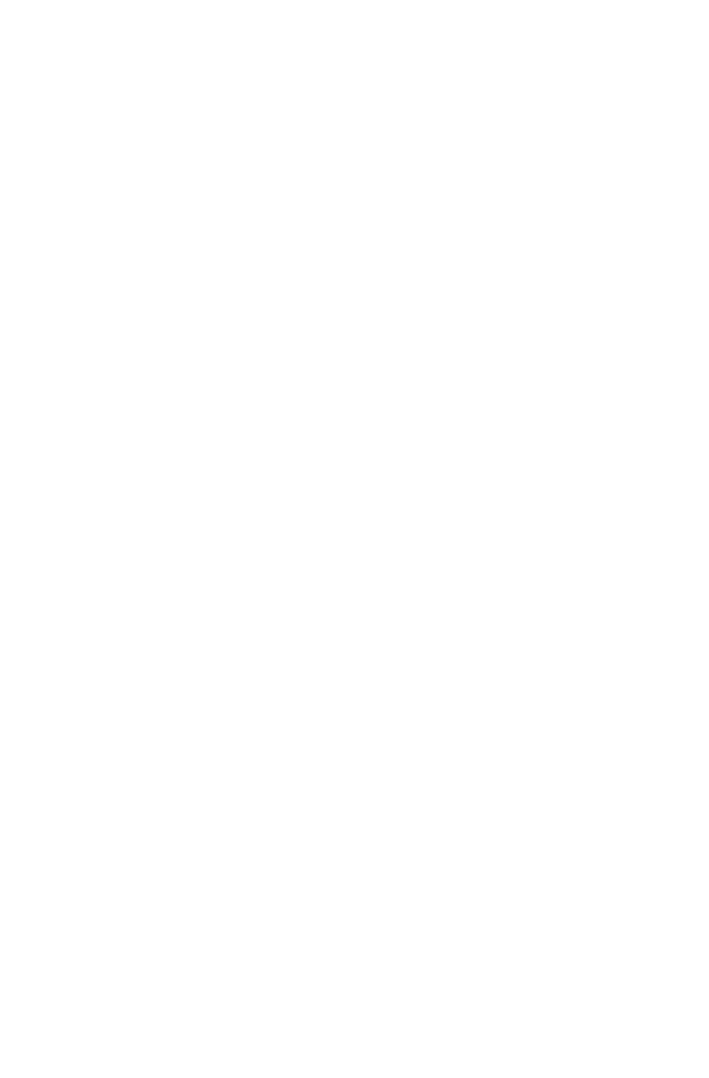 DIGITALA VERKTYG
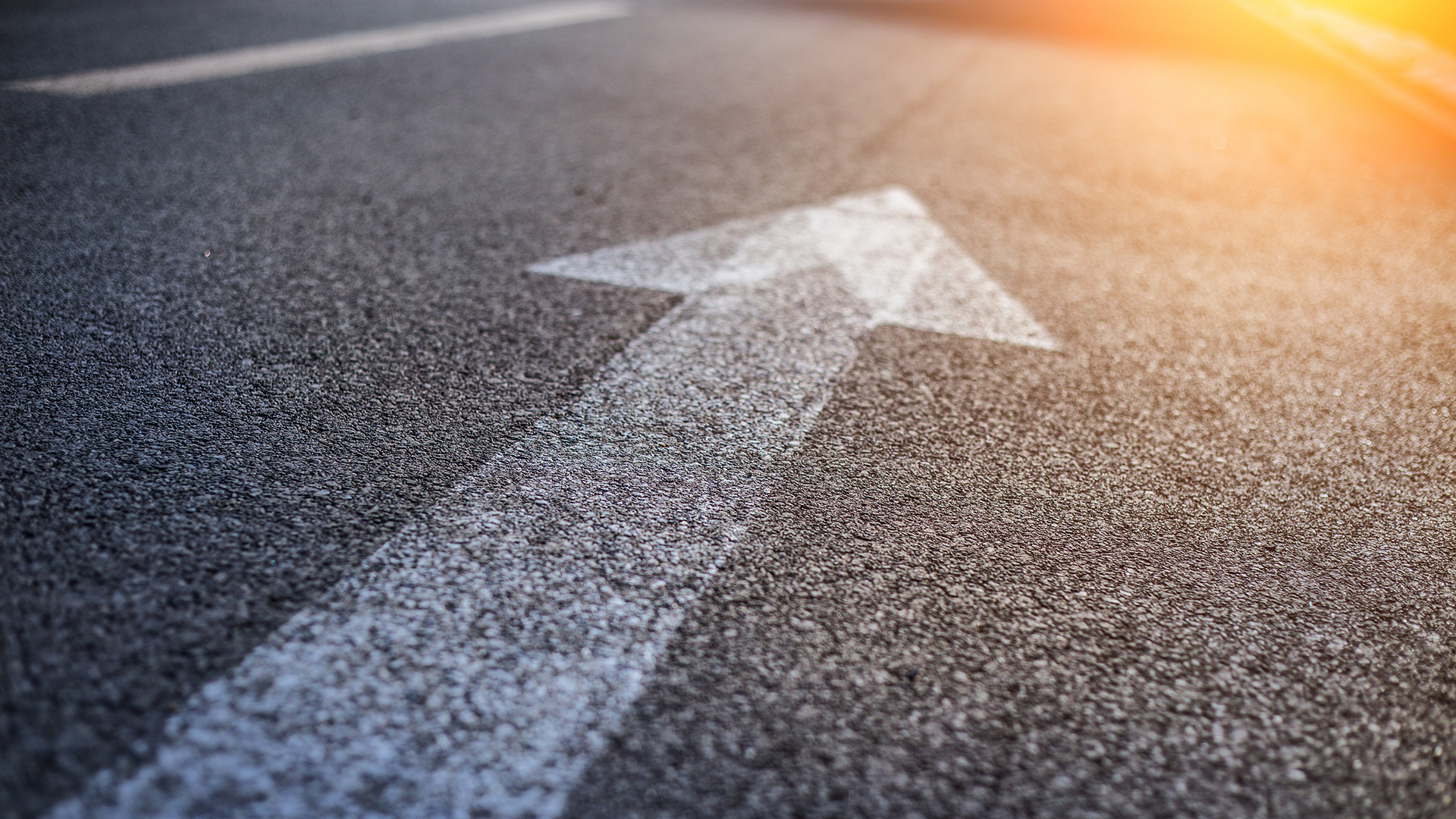 Ta steget
- och upptäck en ny värld
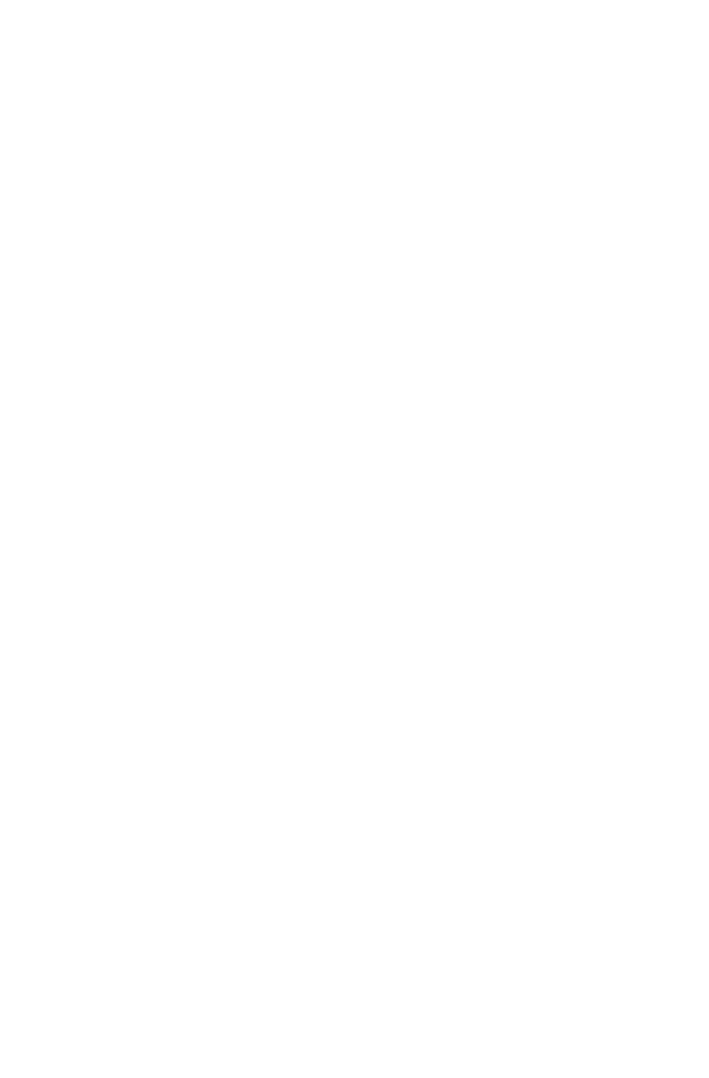 DIGITALA VERKTYG
[Speaker Notes: Sex procent av svenskarna lever i digitalt utanförskap då de inte använder internet. Detta framgår i undersökningen Svenskarna och internet 2021 från Internetstiftelsen. De som inte använder internet dagligen känner sig också mindre delaktiga i det digitala samhället. Många av dem är äldre. Med den här presentationen vill vi skapa intresse och nyfikenhet och förhoppningsvis få fler att ta steget och upptäcka den nya världen som digitala tjänster öppnar upp för. 

Här finns rapporten av Internetstiftelsen: Svenskarna och internet 2021 | Svenskarna och internet]
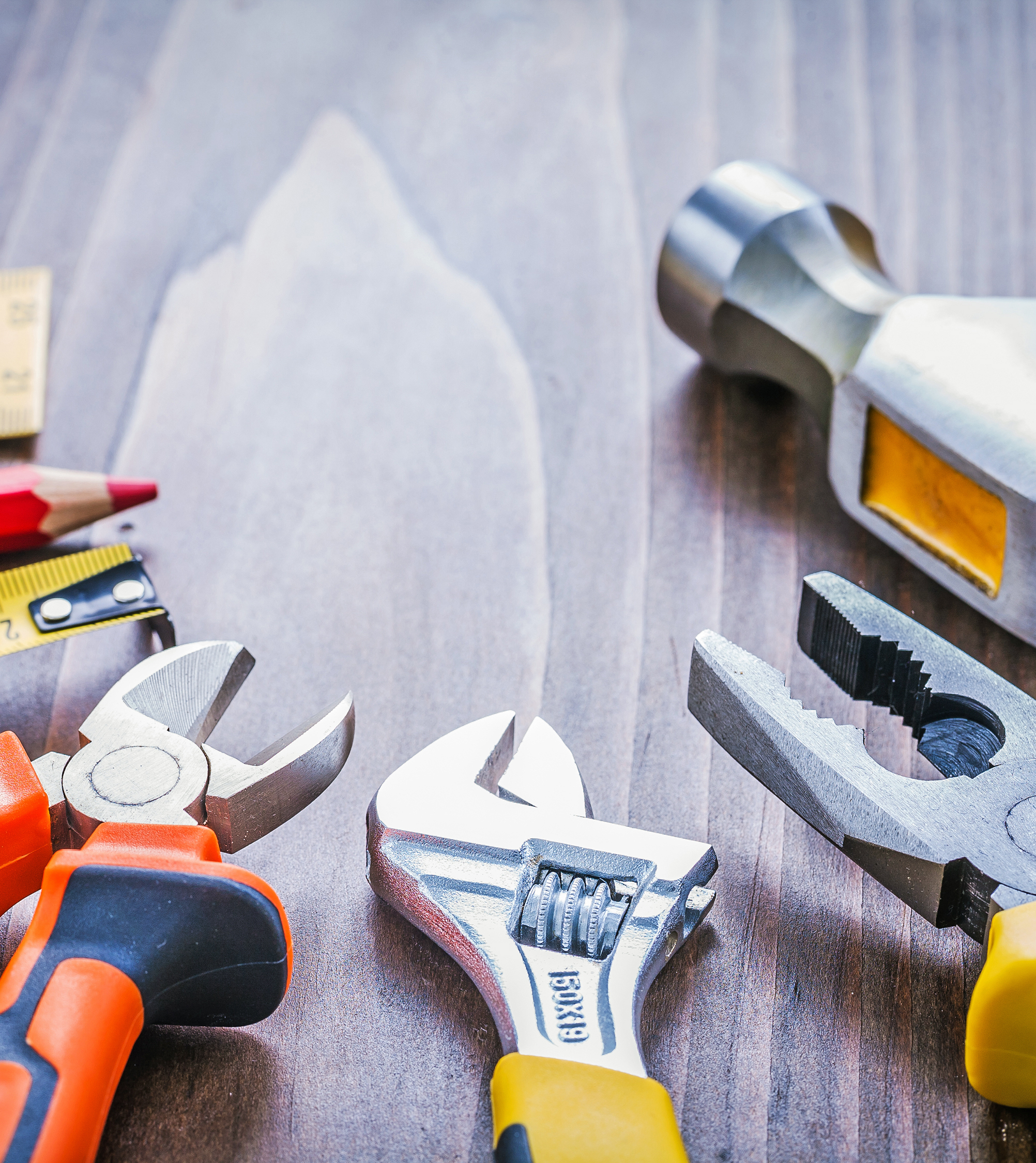 Exempel på vad som blivit lättare tack vare tekniken och internet
• Sköta ekonomin och deklarera 
• Ha kontakt med vården, t ex boka tid
• Beställa varor från när och fjärran
• Enkelt hålla kontakt med nära och kära
• Direkt få veta vad som händer i världen
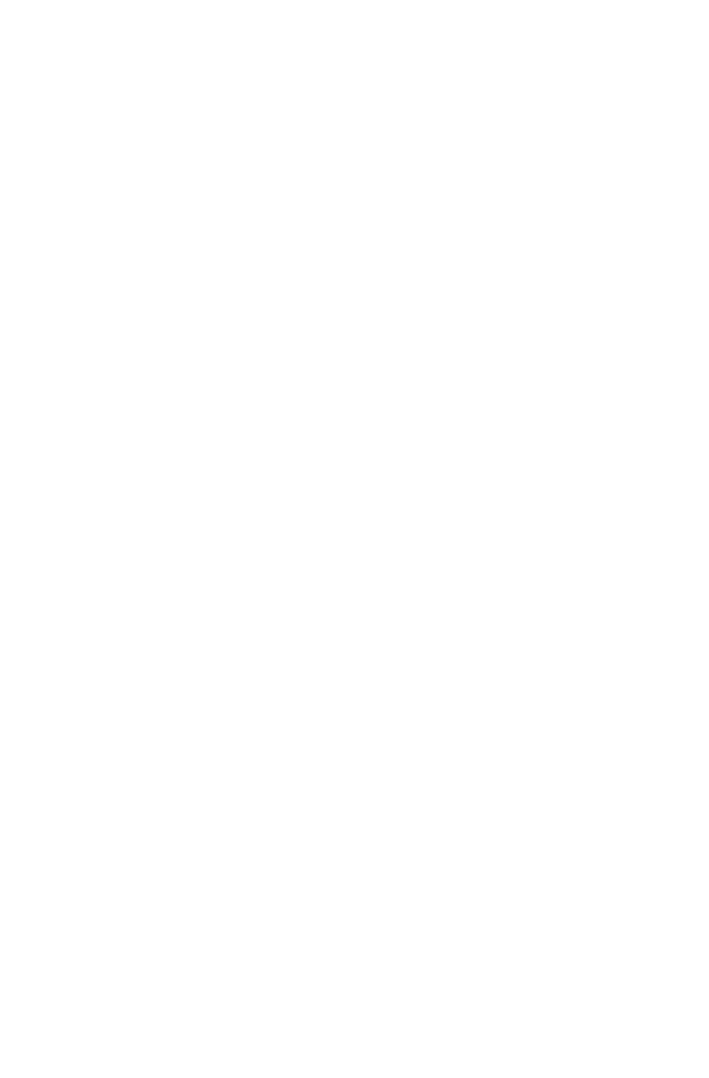 DIGITALA VERKTYG
[Speaker Notes: Det finns ett klipp på Youtube från 1984 där journalisten Herbert Söderström säger att han haft hemdator i fyra år men helt saknar privat användning. Han nämner bland annat att det ryktas om att man ska kunna beställa biobiljetter via datorn, men det tror han inte på. Tänk så fel han hade! Mycket har faktiskt blivit enklare jämfört med förr. Här är några fler exempel på vad man kan göra med sin hemdator – och sin telefon. 

En något bitter Herbert Söderström förutspår hemdatorns framtid: En något bitter Herbert Söderström förutspår hemdatorns framtid - YouTube]
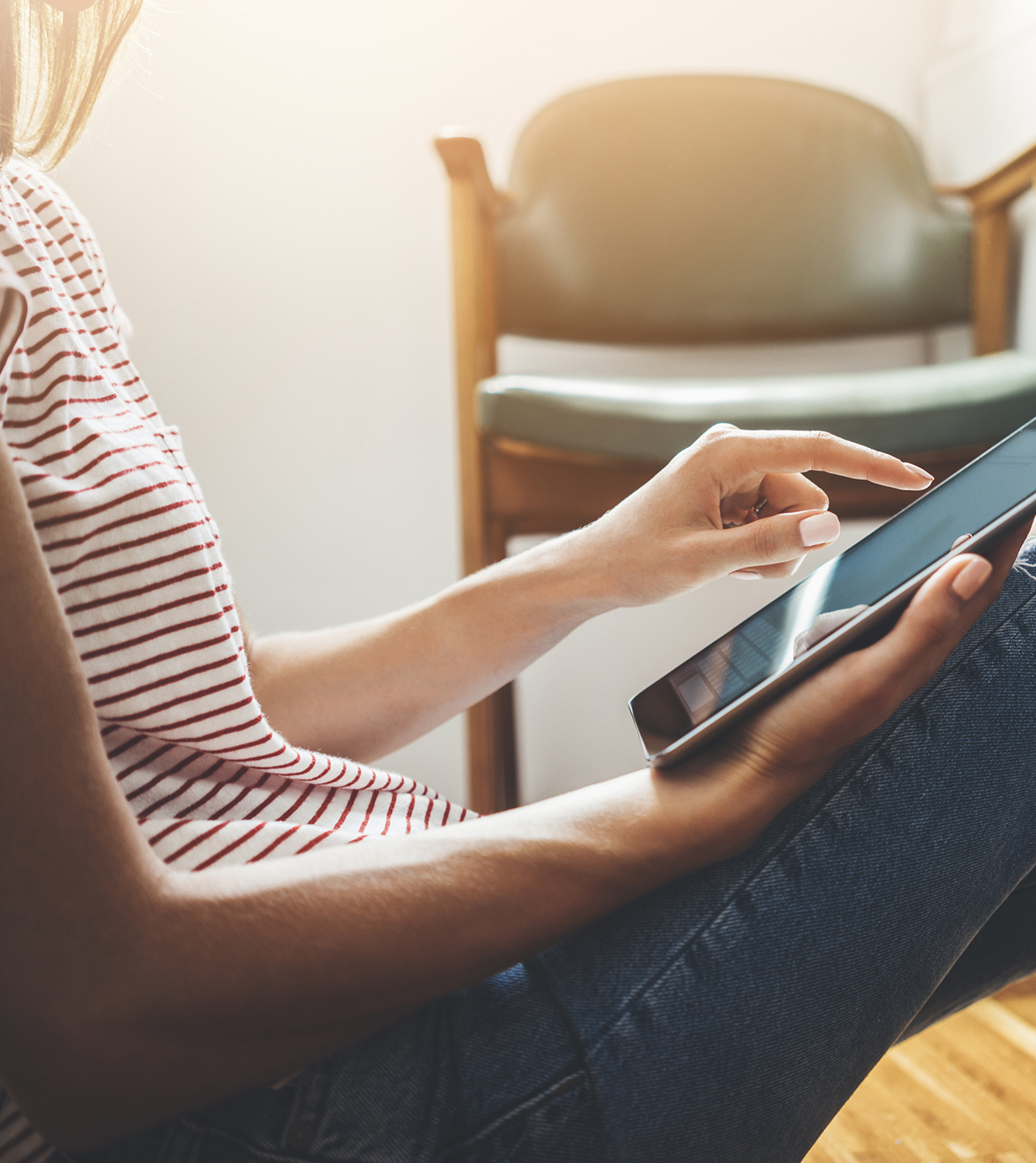 Att ta till sig tekniken - olika förutsättningar för olika generationer
• Personer födda 1980 eller senare 	– Tar tekniken för given
• Personer födda före 1980 	– Har aktivt behövt lära sig tekniken
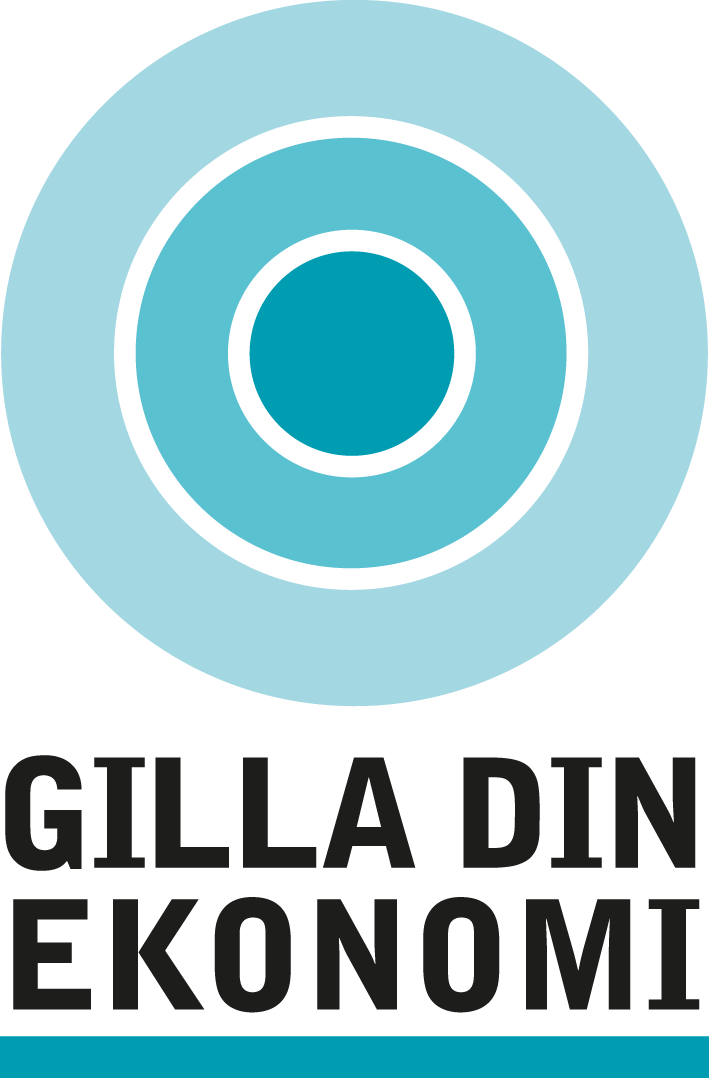 DIGITALA VERKTYG
[Speaker Notes: Man brukar ibland tala om digitalt infödda och digitala immigranter. Skillnaden är att den ena gruppen har vuxit upp med internet, medan den andra inte har det. De flesta svenskar växte alltså upp utan internet. Vi digitala immigranter är i gott sällskap!]
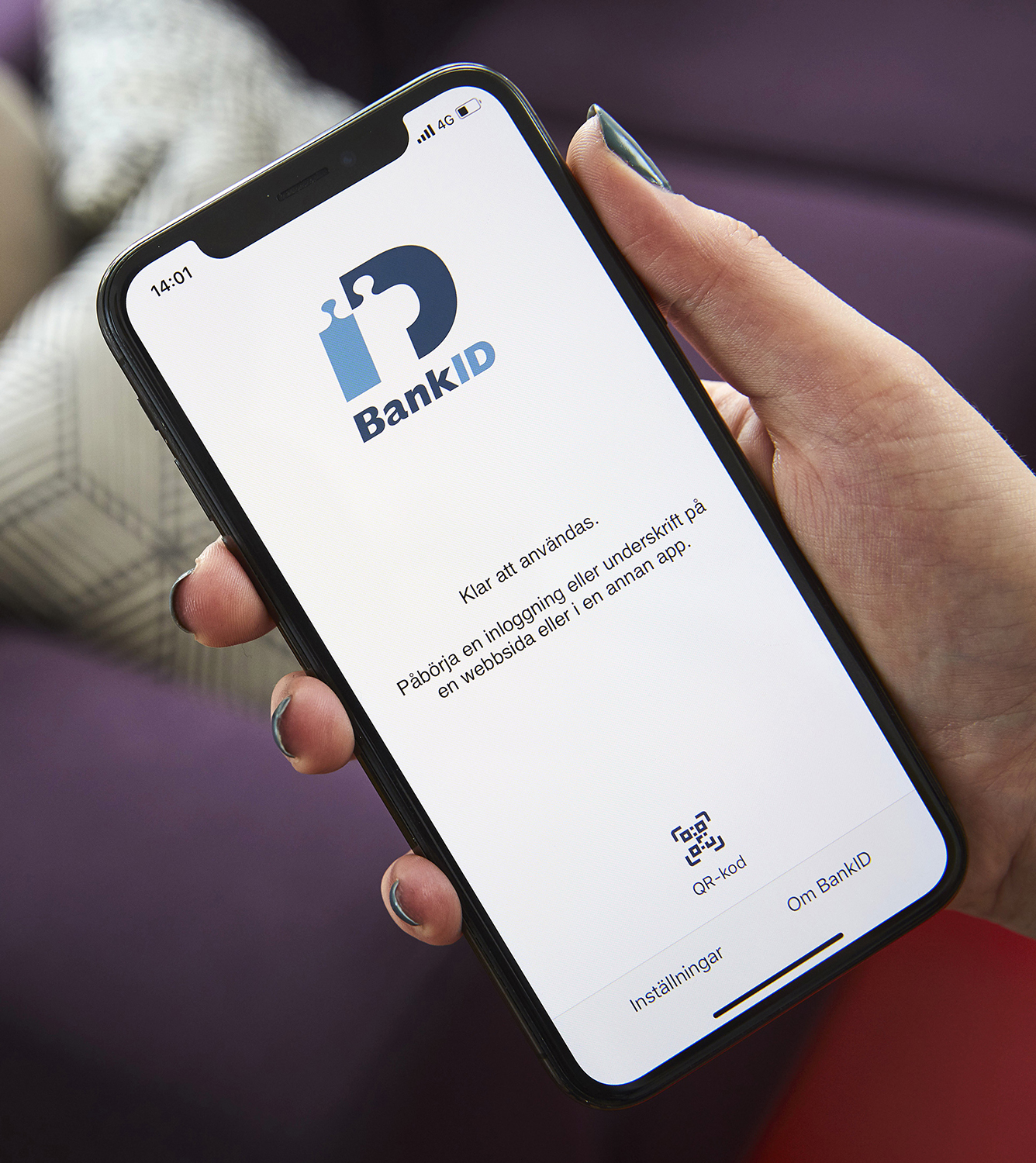 BankID – Din legitimation på nätet
•	BankID är en elektronisk ID-handling 	som är jämförbar med pass, körkort och 	andra fysiska legitimationshandlingar.
•	Gör det möjligt för företag, banker, 	organisationer och myndigheter att  	identifiera privatpersoner på Internet. 
•	Mobilt BankID är vanligast.
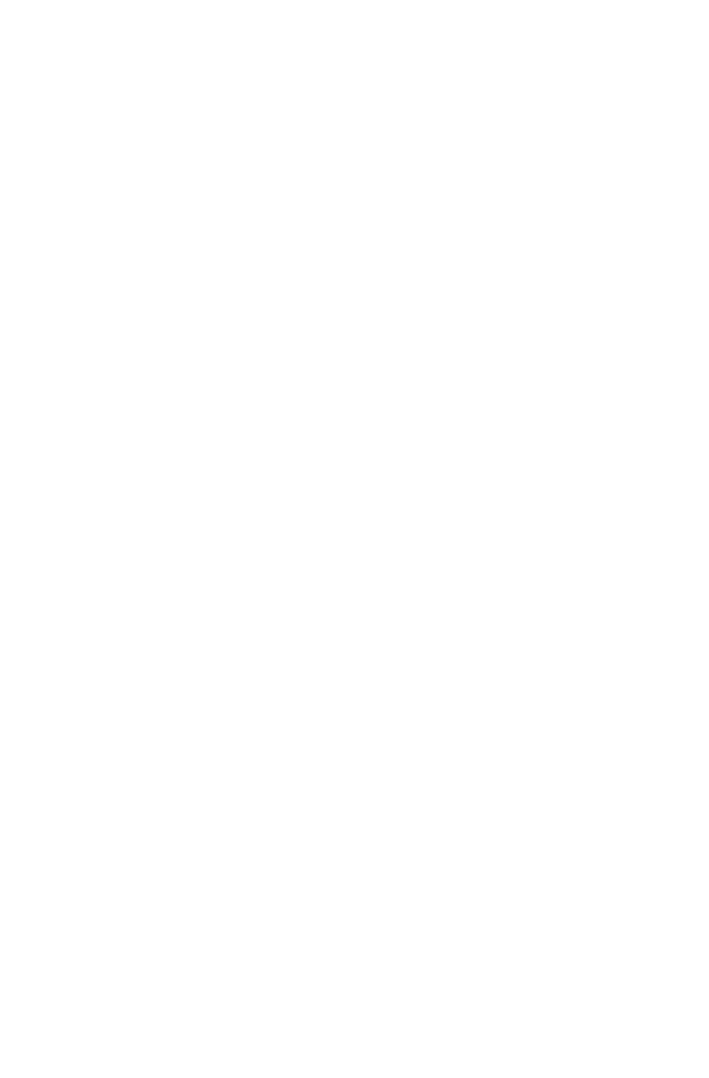 DIGITALA VERKTYG
[Speaker Notes: BankID kom 2009. Ett genombrott som öppnat upp för många andra digitala tjänster. Genom den elektroniska identifieringen kan du utföra ärenden digitalt hos till exempel banken, Skatteverket, vårdguiden. Det kan jämföras med pass eller körkort. Mobilt BankID är vanligast idag men du kan även ha BankID på kort eller på fil i din dator. Du använder en och samma kod när du loggar in via BankID. Du kan även välja att använda fingeravtryck eller ansiktsigenkänning istället för kod.

Alla privatpersoner som har svenskt personnummer kan skaffa BankID via sin bank.

Se även Skaffa BankID]
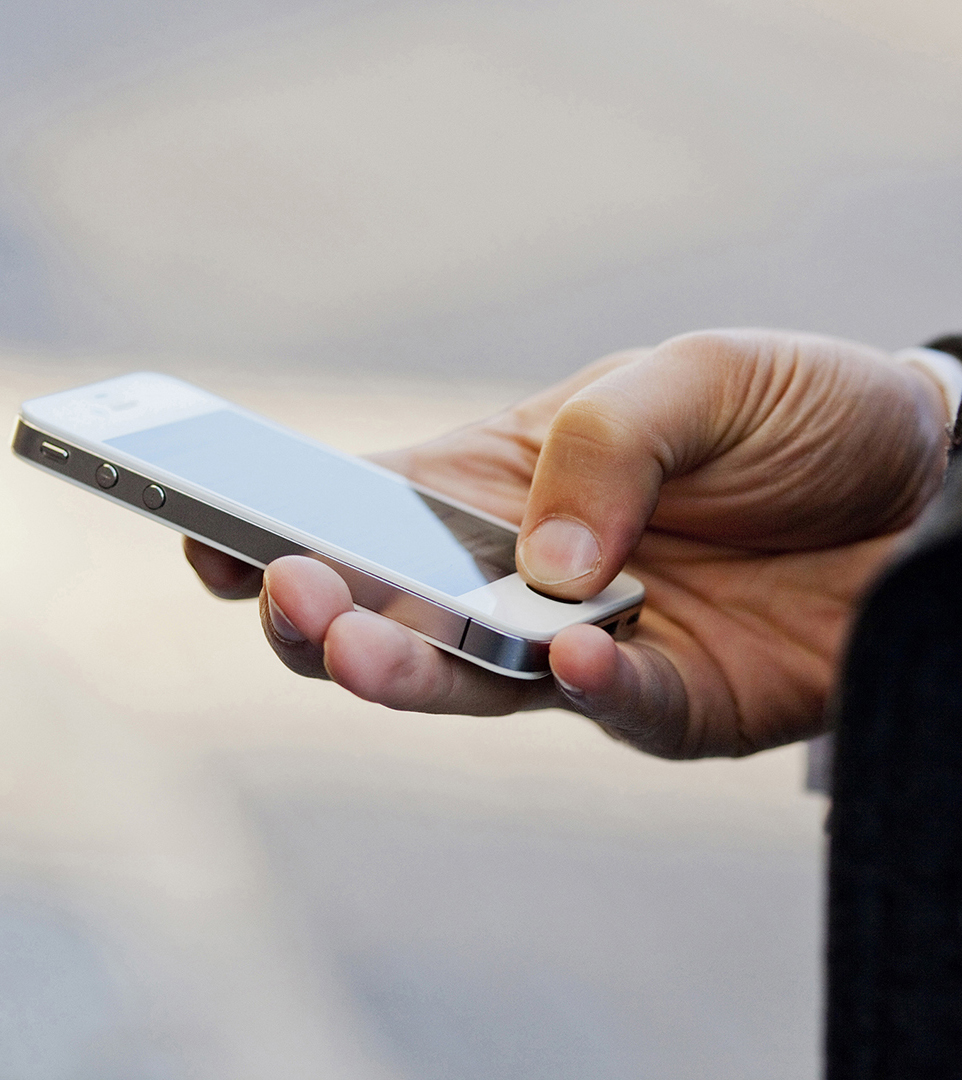 Så identifierar du dig med Mobilt BankID
• Gå in på exempelvis Skatteverkets 	hemsida eller app, klicka på Logga in.
• Välj Mobilt BankID och skriv ditt 	personnummer.
• Starta BankID-appen i din telefon och 	slå din kod eller använd annan 	identifiering.
• Klart! Nu kan du till exempel deklarera.
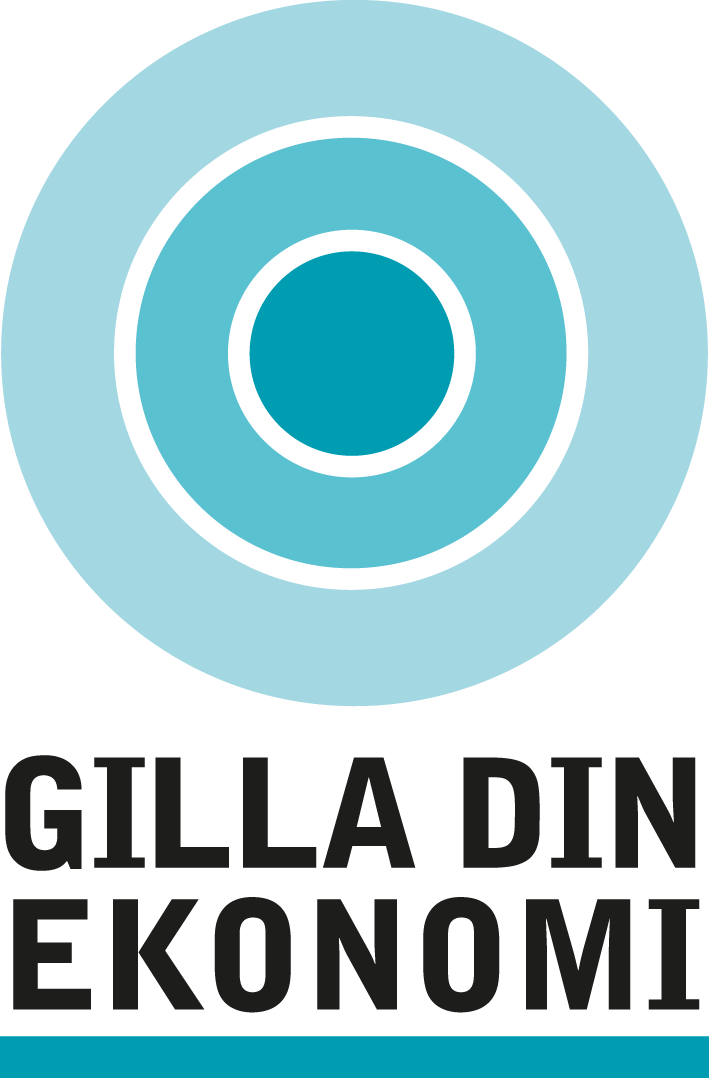 DIGITALA VERKTYG
[Speaker Notes: Så här går det till att logga in med Mobilt BankID.]
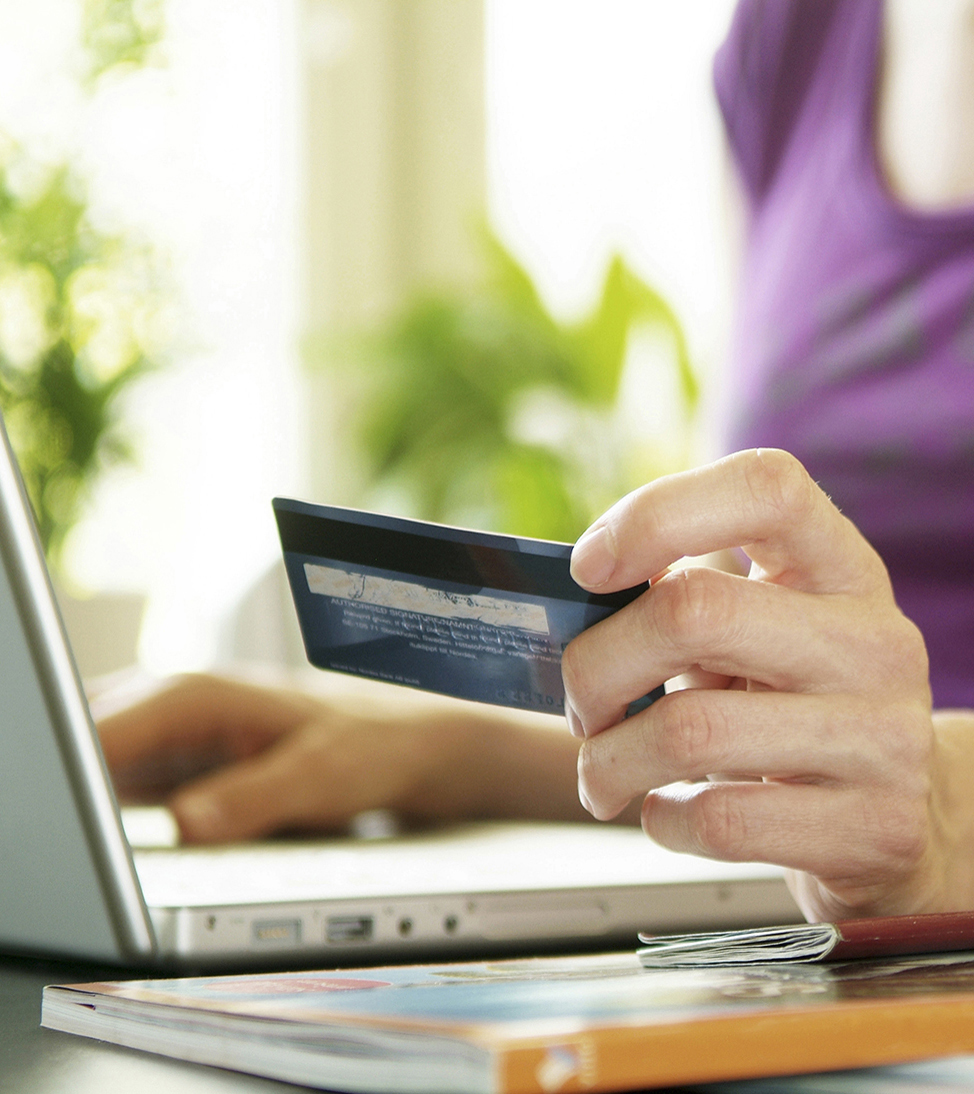 Möjligheter med banken i datorn eller mobilen
•	Ha koll på privatekonomin när det 	passar dig. 
•	Se ditt saldo, betala räkningar och för	över pengar.
•	Du kan även handla fonder eller aktier.
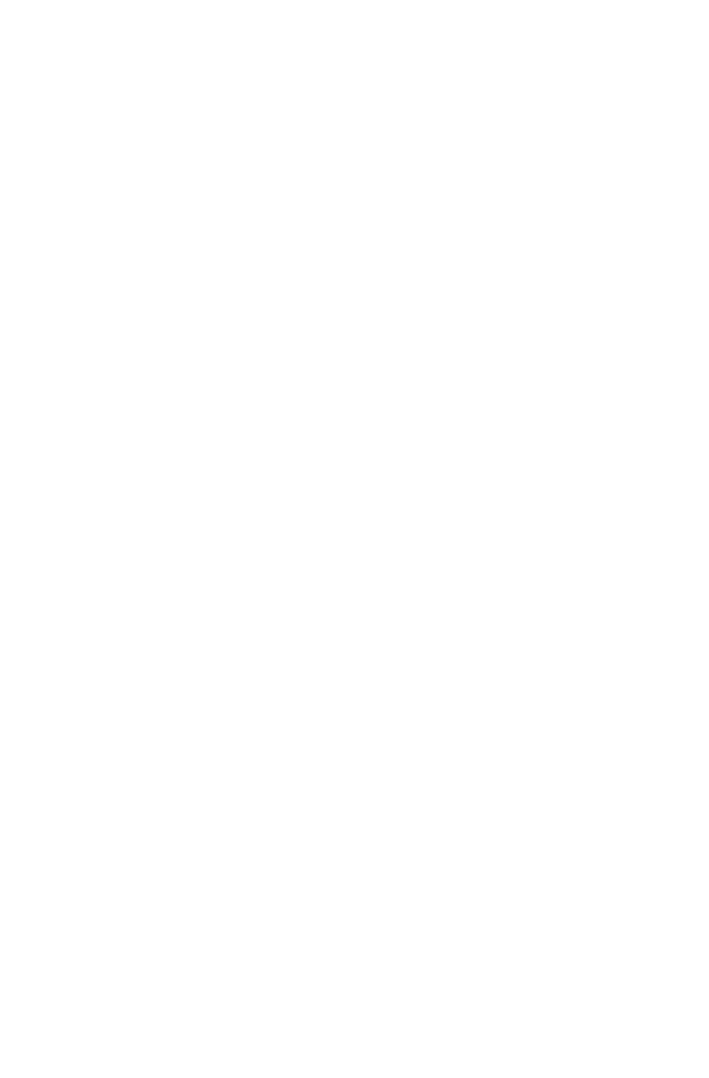 DIGITALA VERKTYG
[Speaker Notes: Idag finns alla möjligheter att ha full koll på sin privatekonomi. Förr fick vi kontobesked en gång i månaden och bad om saldobesked i bankomaten. Nu kan den som vill logga in i sin internetbank eller bankapp närsomhelst för att sköta bankärenden och hålla koll på privatekonomin. Räkningar kan betalas på olika sätt, till exempel via e-faktura. Idag sköter många sina vardagsärenden via sin bankapp i telefonen medan mer komplexa ärenden fortfarande ofta sker via personlig kontakt, till exempel bostadslån och placeringar. Bankerna hjälper även kunderna med digital support.]
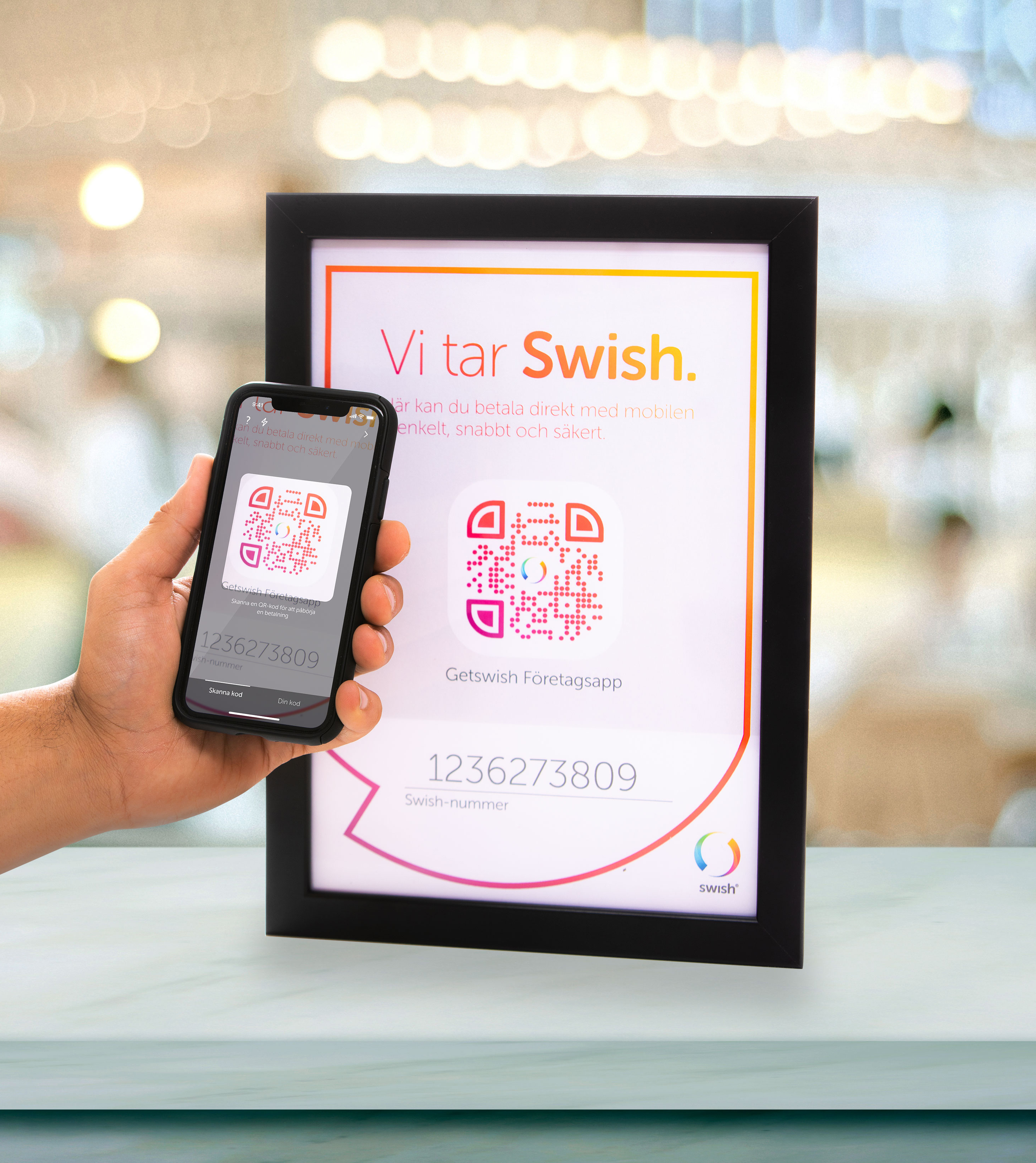 Swish – betala med mobilen
•	Skicka och ta emot pengar 	via mobilnummer 
•	Smidigt när du betalar på t.ex. loppis , vill dela 	nota eller ge en digital födelsedagspeng
•	Kostnadsfritt för privatpersoner
• Även QR-kod kan användas
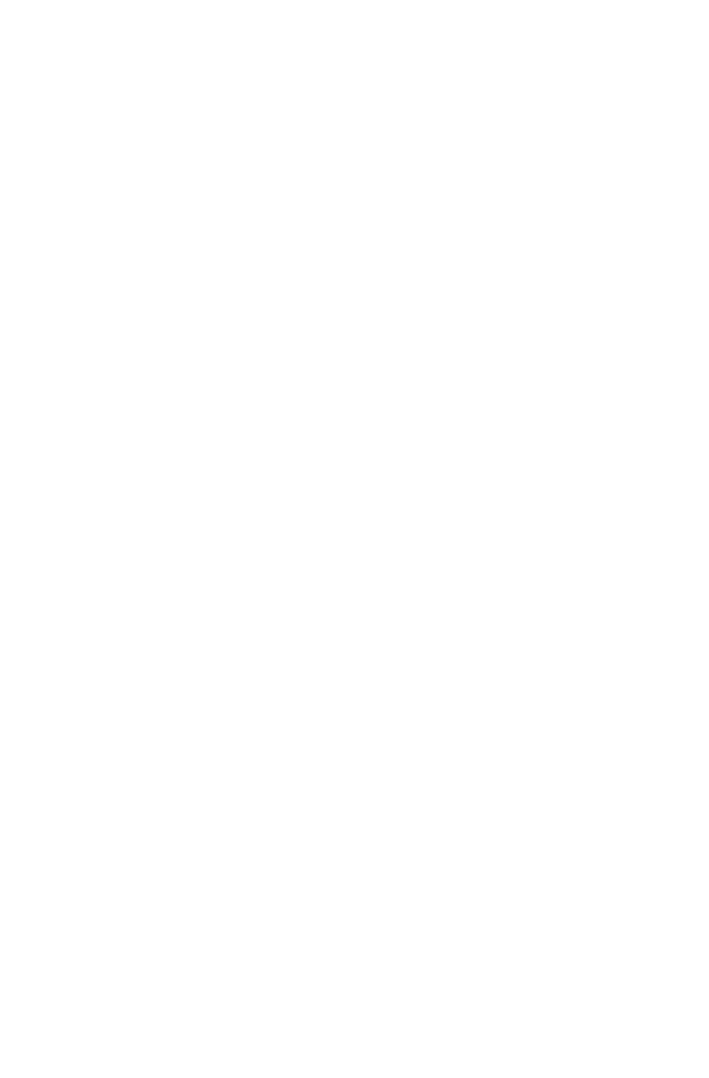 DIGITALA VERKTYG
[Speaker Notes: Swish lanserades av Sveriges största banker år 2012 och är idag en av de största mobila betalningslösningarna i Europa. Swish har förenklat vardagen för många och används av 8 miljoner svenskar. 

Med Swish kan du enkelt föra över pengar till en annan person eller till företag i realtid. Du behöver inget kontonummer utan bara mobilnummer (eller QR-kod) och BankID. Mottagaren ser pengarna på kontot direkt och kan få notis om att de kommit fram. 

Bra att veta - Swish-nummer som börjar på 123 är kopplat till ett företag.
Via din bank kan du välja beloppsgräns för Swish och tillfälligt höja om du t ex ska göra en tillfällig större betalning.

Läs mer på Swish – Privat]
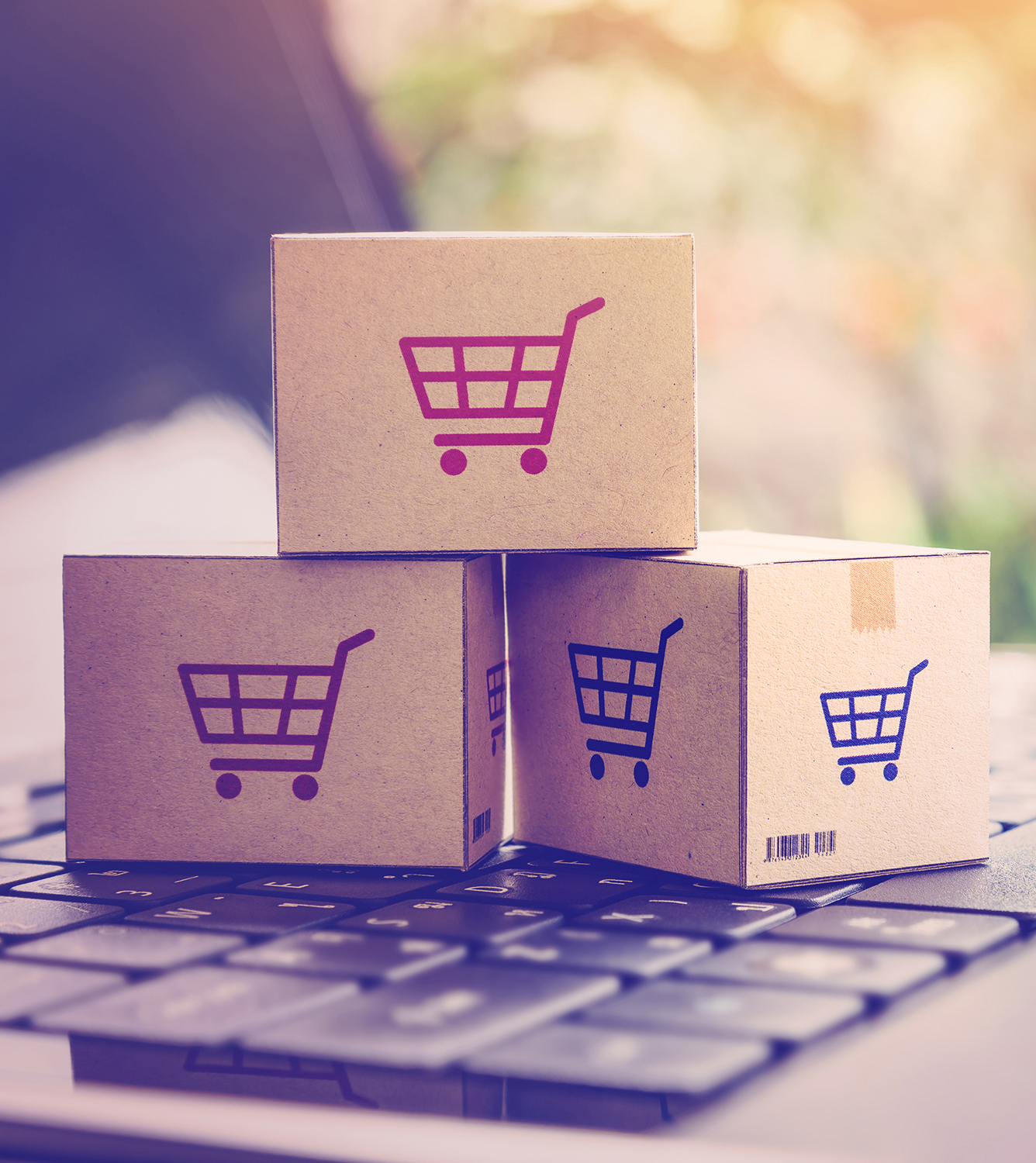 Handla på nätet med digitala banktjänster
•	Större utbud och ibland bättre pris än i 	fysiska butiker
•	Lättare att jämföra produkter och priser
•	Få varorna hemskickade
•	Kom ihåg - kontrollera företaget och var 	misstänksam mot alltför bra erbjudanden 
• Läs mer på Hallakonsument.se
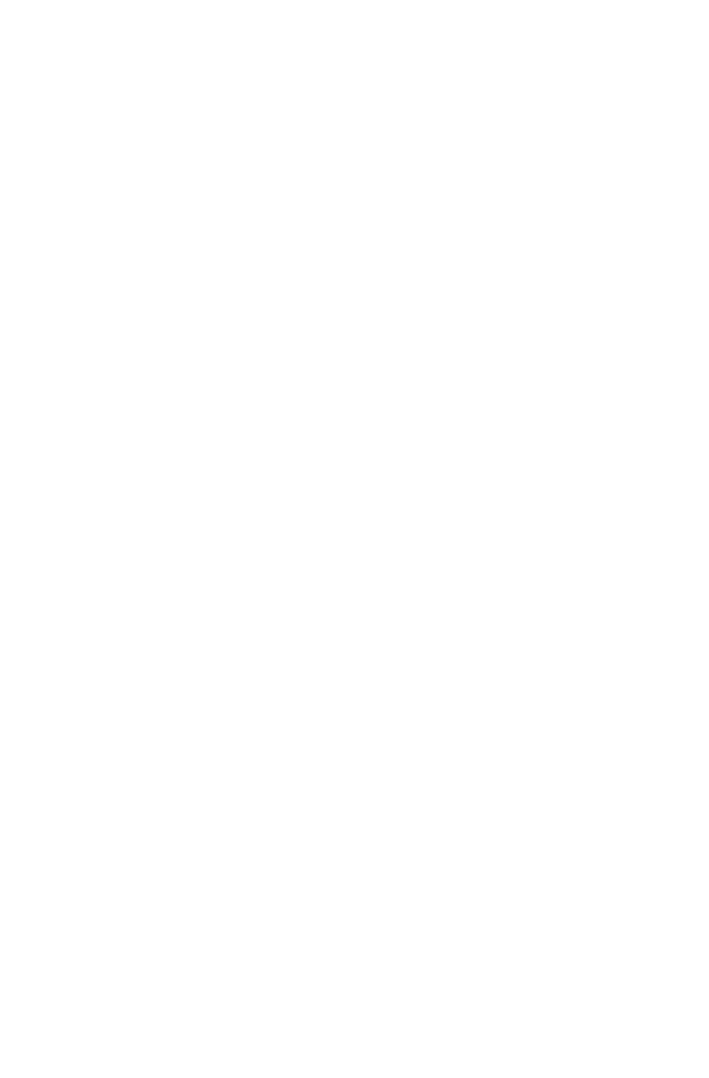 DIGITALA VERKTYG
[Speaker Notes: Idag kan du handla varor och tjänster via internet från i stort sett hela världen. Utbudet är enormt och det finns många olika betalningslösningar (direktbetalning, kort, faktura, Swish). Välj i första hand kända butiker. Kontrollera att det finns en kundtjänst att kontakta och googla för att läsa recensioner från andra som handlat från företaget. Om du handlar med kort ska du undvika att lagra kortuppgifter hos företaget. 

Läs mer på: E-handel | Hallå konsument – Konsumentverket (hallakonsument.se)]
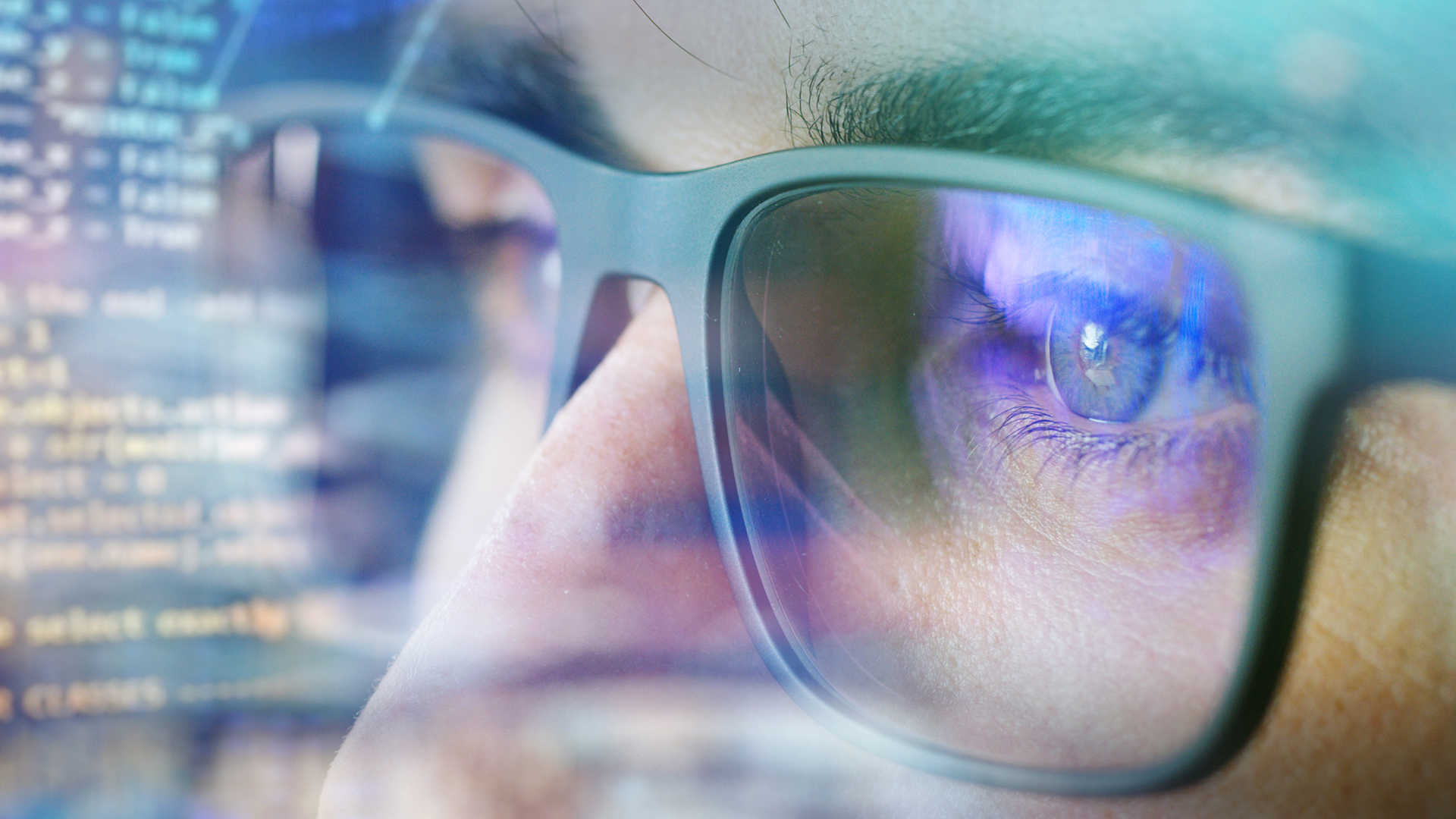 Säkerhet på nätet
• Bankerna har säkra lösningar men det är viktigt att du själv skyddar dina uppgifter:
    - Lämna aldrig ut koder från säkerhetsdosa, kort eller BankID
    - Använd aldrig BankID på uppmaning av någon som kontaktar dig
    - Om du blir misstänksam, lägg på luren och slå själv in numret till bankens       kundtjänst för att kontrollringa
    - Om du drabbas: polisanmäl alltid! Både bedrägeriförsök och genomförda bedrägerier
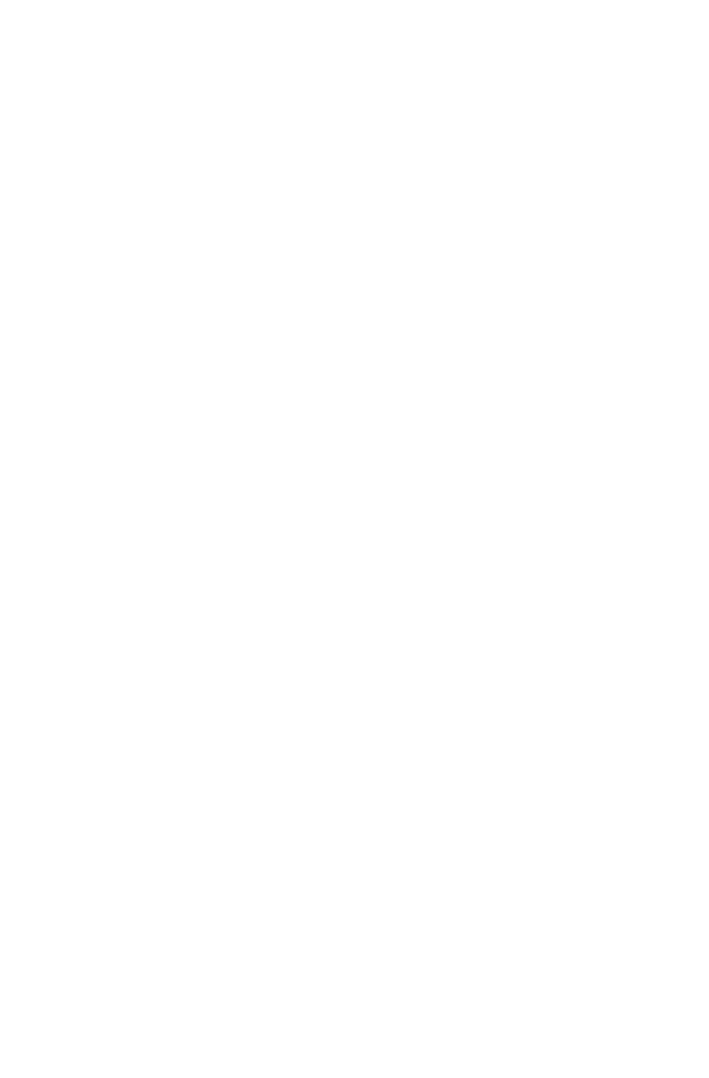 DIGITALA VERKTYG
[Speaker Notes: Bankens tjänster är säkra. Tyvärr finns bedragare som försöker lura oss. Det händer till exempel att de påstår att de ringer från banken, att de behöver hjälp att säkra kundens konto och kunden ska logga i med BankID. Kom ihåg - banken ringer aldrig upp och ber dig logga in. Får du erbjudanden som låter för bra för att vara sant handlar det troligen också om bedrägeriförsök. 

Se även polisens hemsida om hur du kan skydda dig mot bedrägerier Bedrägeri | Polismyndigheten (polisen.se)]
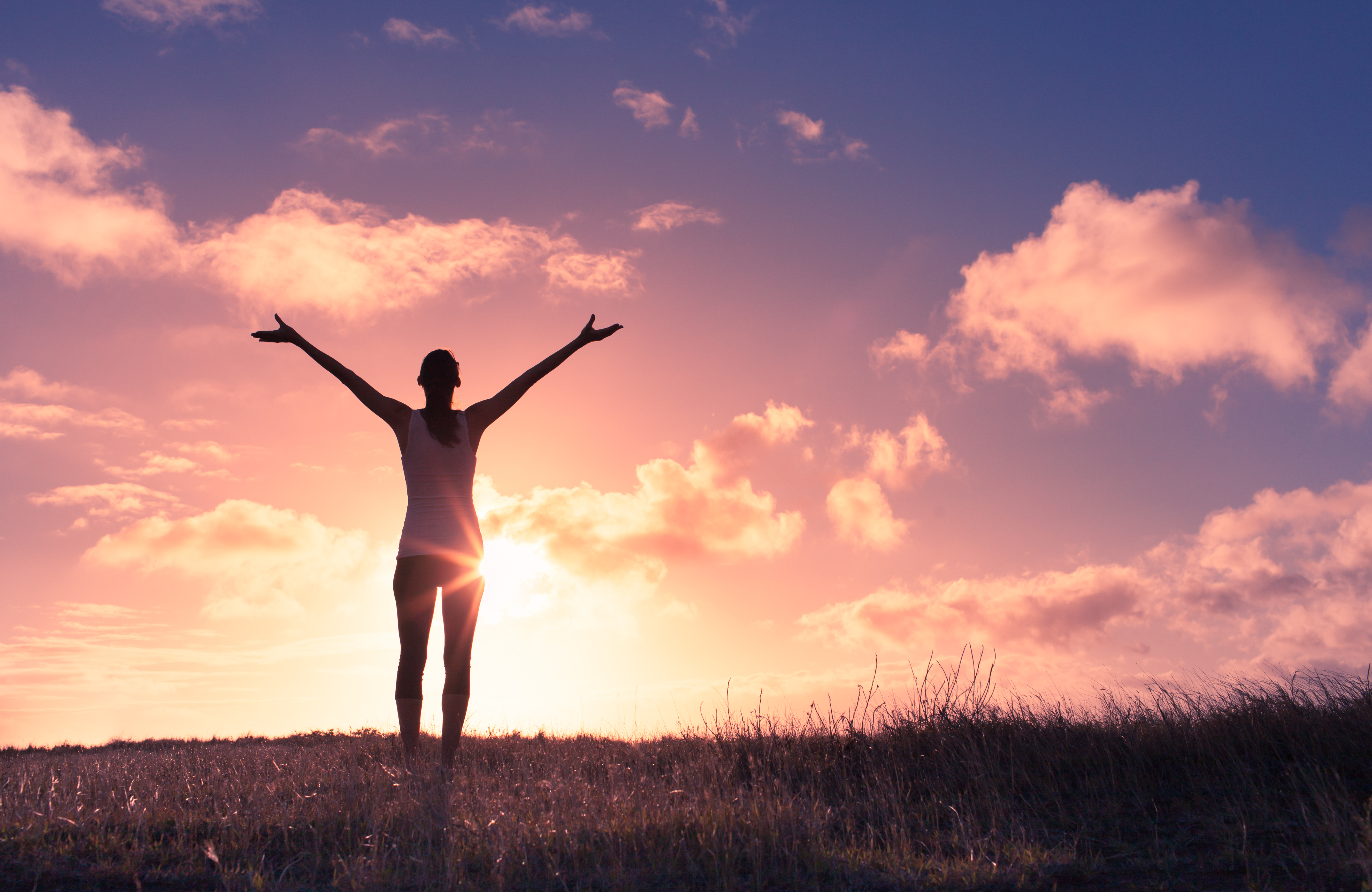 Idag har vi tittat på hur tekniken kan öppna nya dörrar.Våga fråga och våga prova!
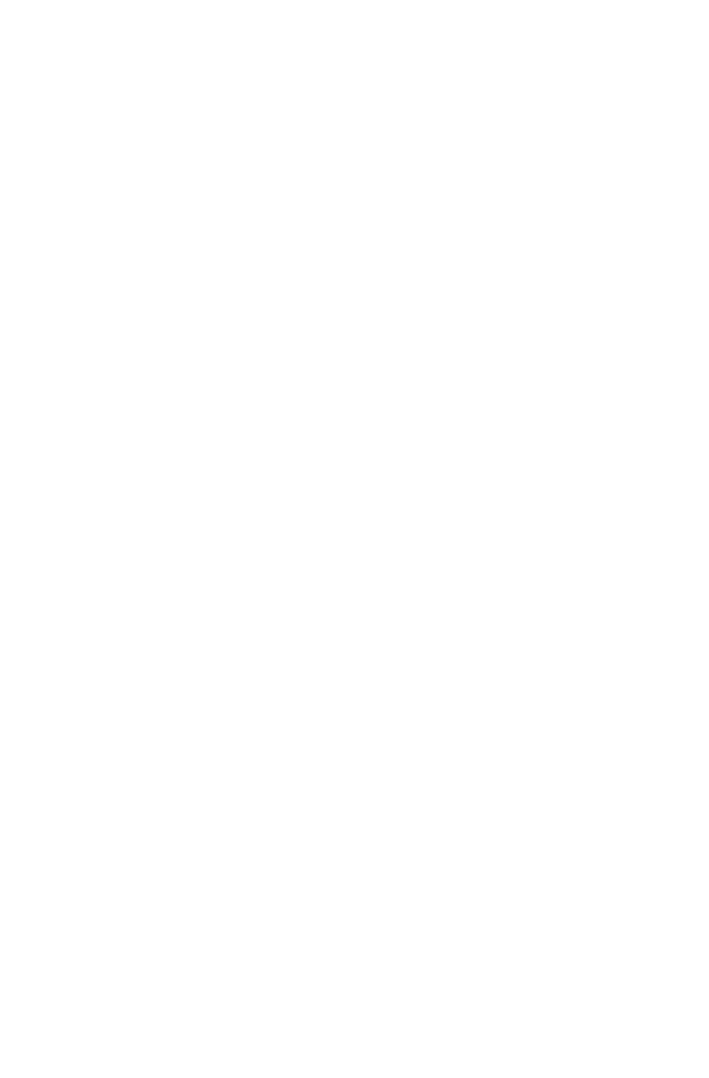 DIGITALA VERKTYG
[Speaker Notes: Idag har vi tittat på hur tekniken kan öppna nya dörrar. Våga ta första steget. Ta hjälp av personer i din närhet. Som sagt har man väl provat är det få som vrida klocka tillbaka.]
Fördjupning
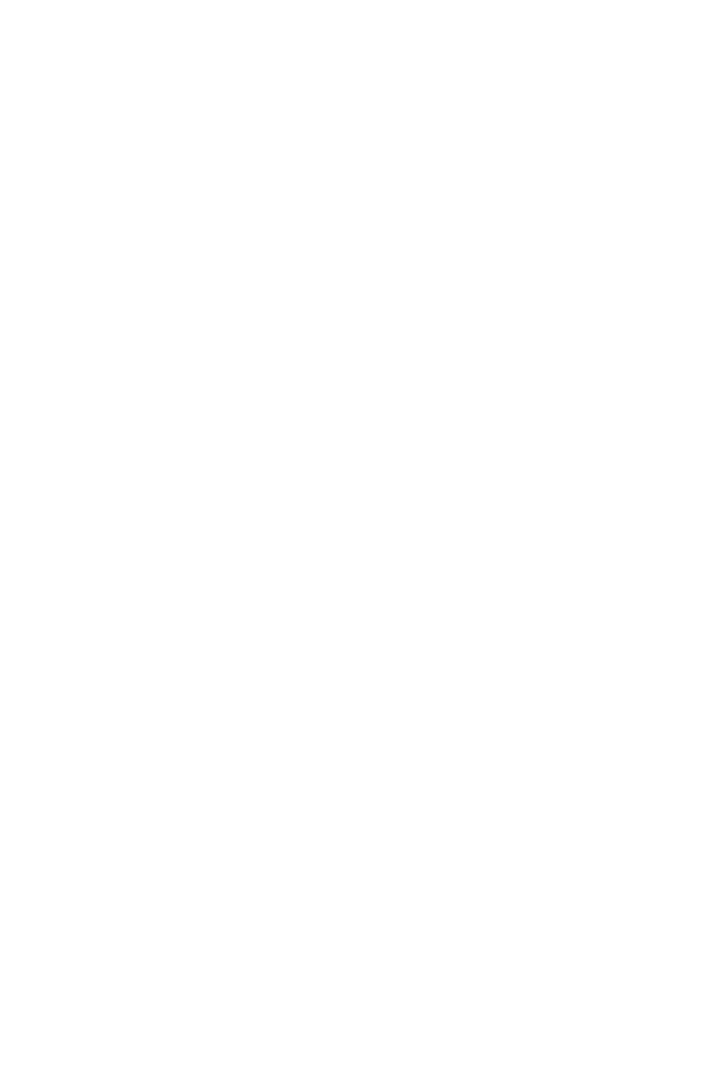 DIGITALA VERKTYG
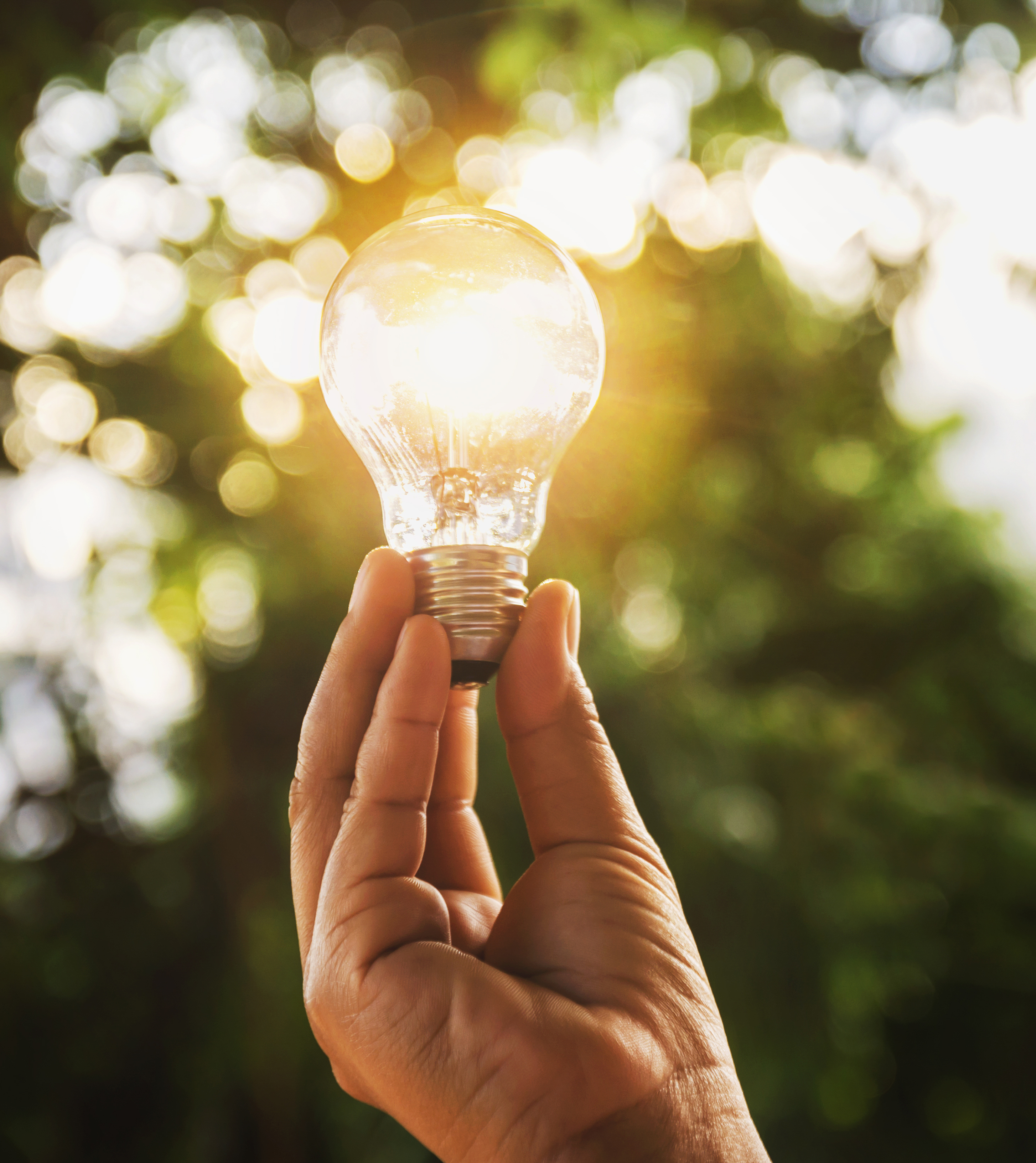 Hur länge kan vi lära oss nya saker?
•	Hur länge som helst!
	- När vi blir äldre får vi generellt fler 	associationsbanor och blir bättre på 	att se sammanhang
• Börja smått och lär dig successivt
	- Och våga fråga, det är många som vill 	hjälpa till!
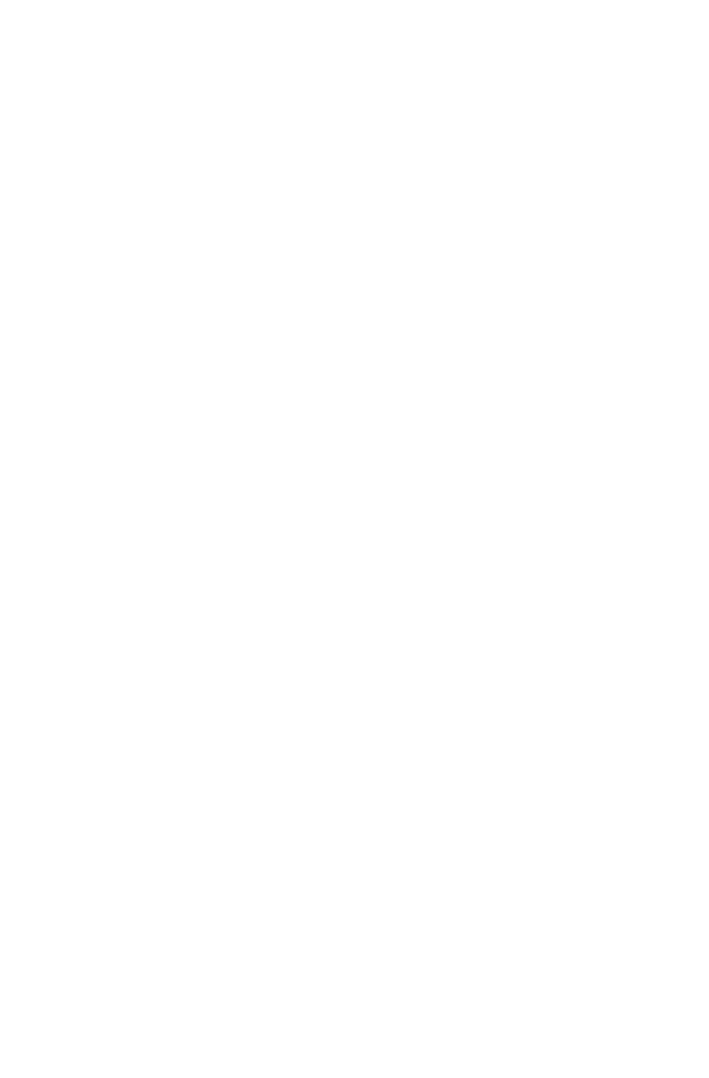 DIGITALA VERKTYG
[Speaker Notes: Äldre har fler associationsbanor och är bättre på att se sammanhang. Med åldern mognar samspelet mellan kognition, emotionell intelligens, förnuft, sociala färdigheter, livserfarenheter och medvetande. Hjärnan blir dessutom starkare när den används och utmanas, på ungefär samma sätt som muskler stärks av träning. Kom också ihåg att det är väldigt många människor som vill hjälpa dig – de flesta tycker bara att det är roligt!]
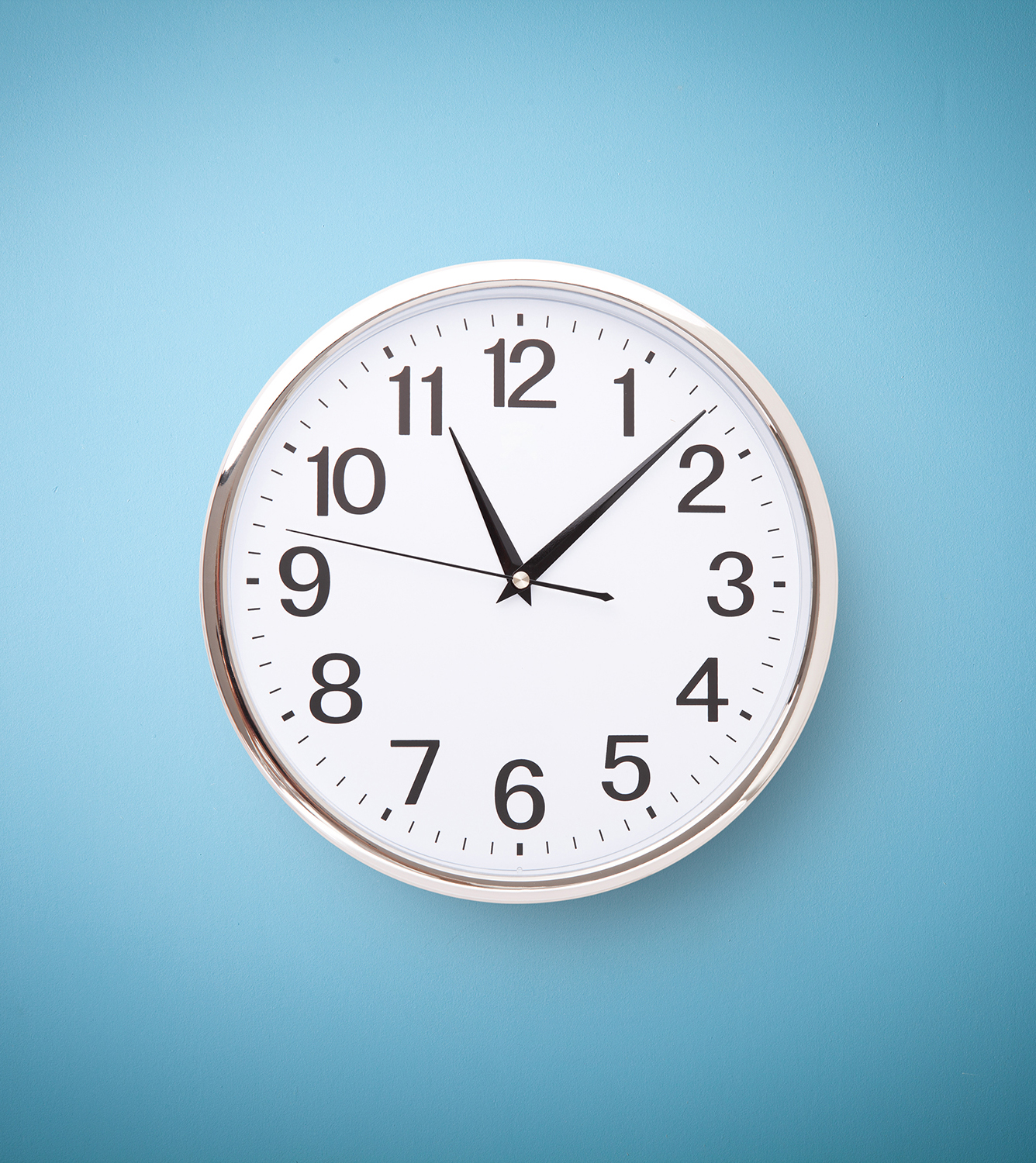 Den som en gång provat vill sällan vrida klockan tillbaka
• Världen kommer till dig
	- Plötslig finns nästan allt tillgängligt, 	utan att du behöver passa tider eller 	springa benen av dig
• Tekniken kan också rädda liv
	- I nödsituationer går det att se var du 	befinner dig geografiskt
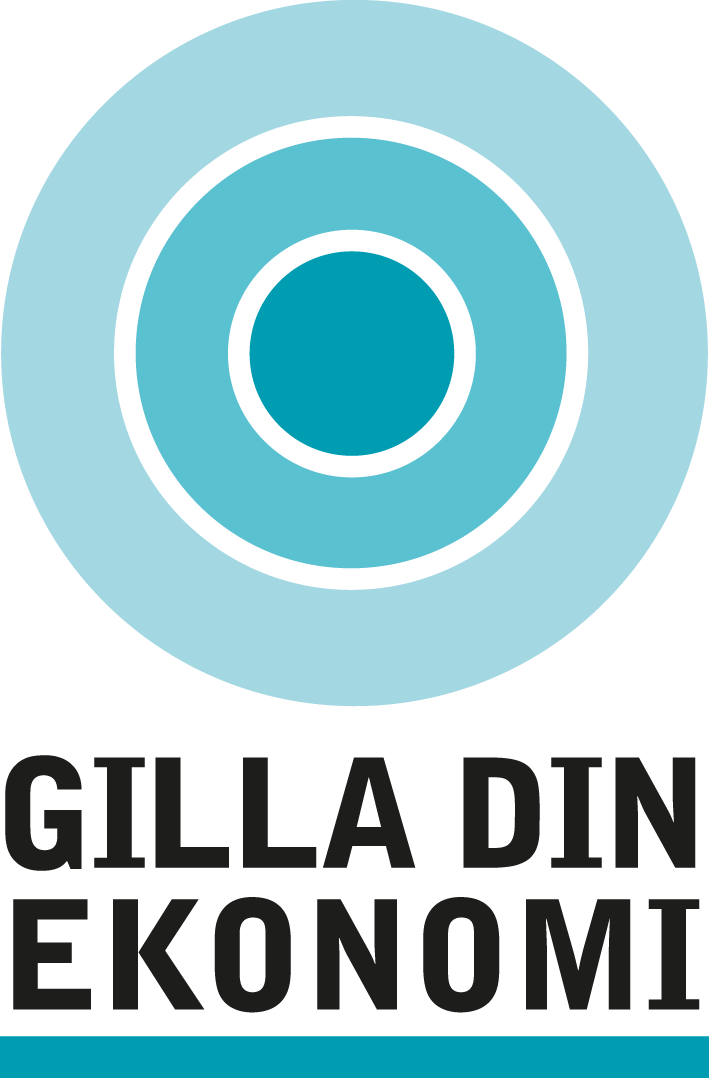 DIGITALA VERKTYG
[Speaker Notes: De som en gång lärt sig använda ny teknik vill sällan vara utan den. Att få tillgång till internet och olika digitala tjänster underlättar livet på många sätt. Du behöver till exempel inte passa tider eller ta dig till olika platser. Tekniken kan också innebära en extra säkerhet. I nödsituationer går det till exempel att se var du befinner dig.]
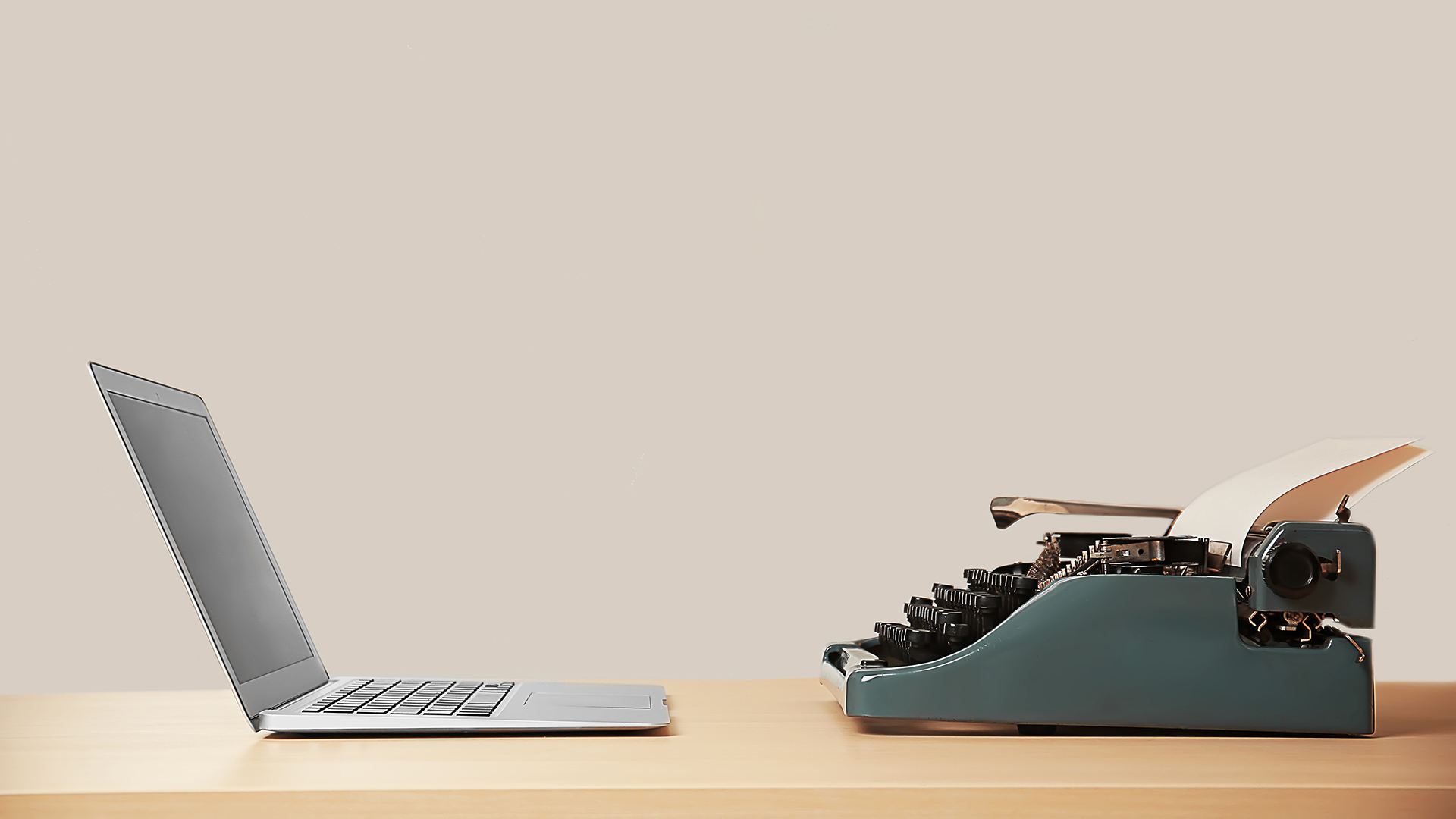 Man vet vad man har men inte vad man får..
Det invanda är det trygga. Och det gäller förstås även ny teknik.
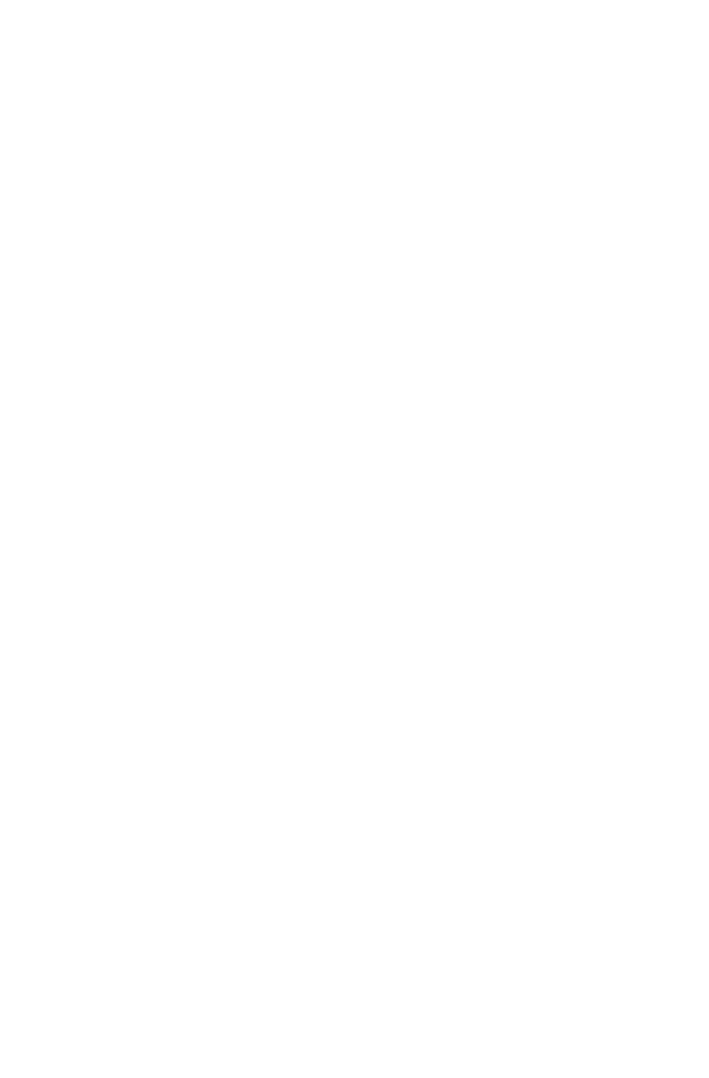 DIGITALA VERKTYG
[Speaker Notes: För många kan gammal vana, men också osäkerhet och rädsla, hindra en från att komma igång med digitala tjänster. Man kanske tycker det fungerar bra idag och tänker att tekniken bara krånglar till det.]